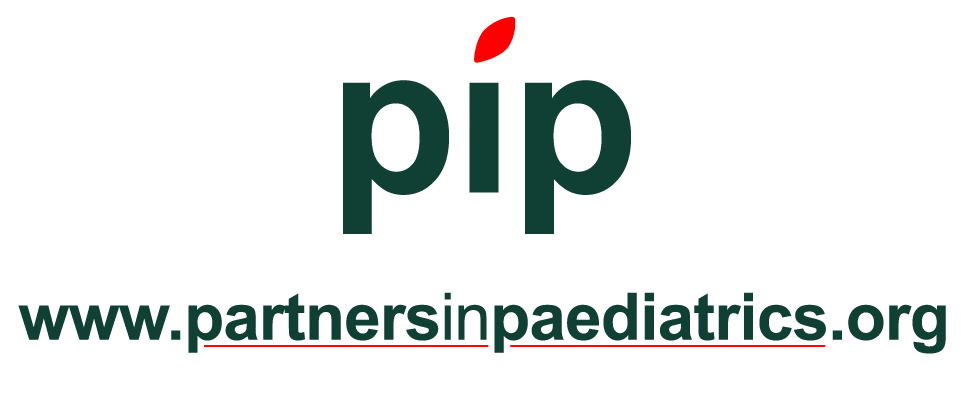 Partners in PaediatricsBoard of Members Responsibilities Summary
Purpose of the Board of Members
The Board of Members are the overall decision-making forum for the organisation.
The Board of Members guides and monitors the work of the Partnership ensuring that the interests of the Partnership and services for children, and young people are effectively promoted through the Partnership’s work and its relations with service providers, commissioners, regulators and other relevant organisations. As well as this the board input ensures membership funds are spent in the best interests of our members.
What we ask of you as a PiP Board member
The role of each Board of Members representative is to contribute to the business of the Partnership and to use their professional knowledge and skills to represent the best interests of the children, young people, their carers and families across the Partnership areas.